«Искусство быть красивой»
Программа курса по выбору

Направленность – художественная, социально - педагогическая                                                                                                       
                                                                        

Автор проекта: Шакирова  А.Ш.,
учитель русского языка и литературы МБОУ «Айбашская средняя общеобразовательная школа Высокогорского  муниципального района Республики Татарстан»
Цель проекта :
ФОРМИРОВАНИЕ  ЛИЧНОСТИ ВОСПИТАННИКА КАК ПРОЦЕСС СТАНОВЛЕНИЯ МЫСЛИТЕЛЬНЫХ, ТВОРЧЕСКИХ,  ДЕЯТЕЛЬНОСТНЫХ СПОСОБНОСТЕЙ
Задачи проекта :
1.Выявление и развитие способностей каждого ученика
средствами парикмахерского искусства

2.Адаптация в сложном современном мире

3.ПРОФОРИЕНТАЦИЯ
II. Учебно-тематический план
:
1.Введение. История косметики. Кожа.
2.Пвседневная и праздничная косметика. Косметические материалы. 
3.Что нужно знать о волосах. Инструменты и приспособления, применяемые в парикмахерском искусстве.
4.Способы обработки прядей.
 5.Приемы и методы стрижки. 
 6.Свобода выбора.
7-8.Выполнение предложенных работ учащимися по курсу.
Пропорции лица
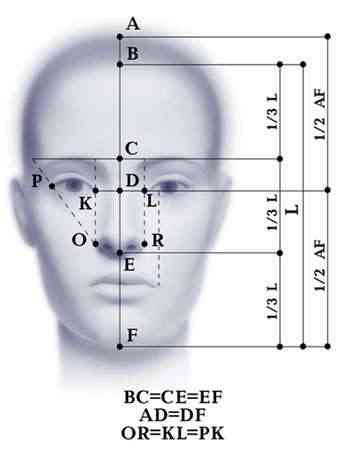 Формы лица
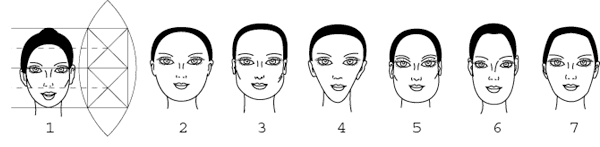 Мужские прически
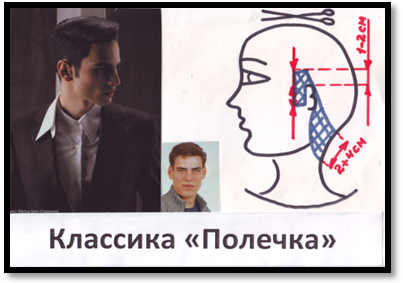 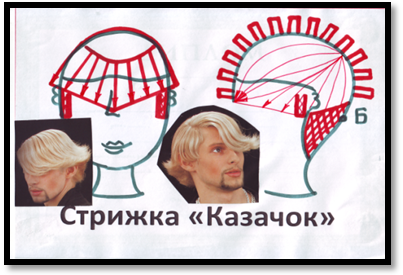 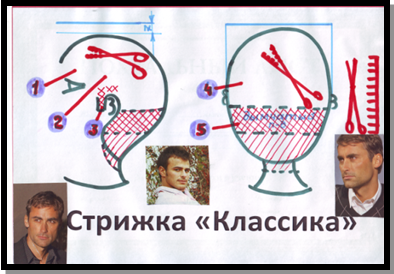 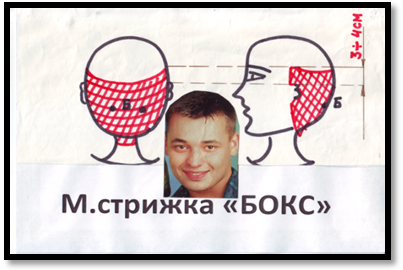 Женские прически
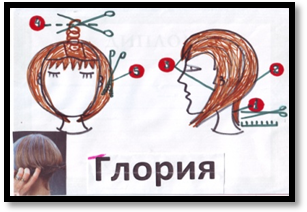 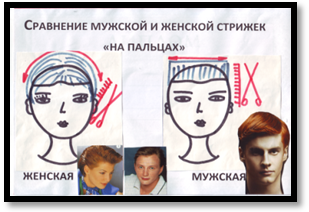 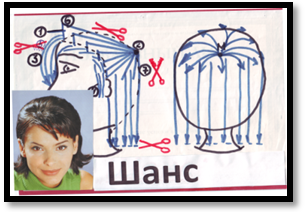 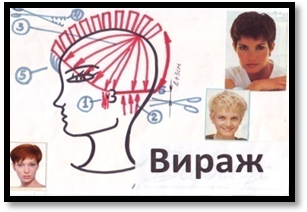 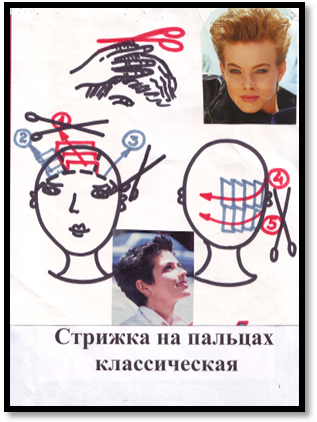 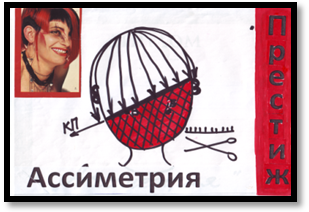 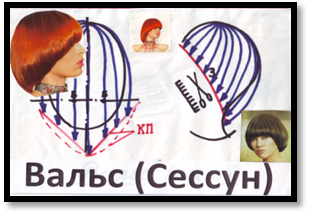 Тематика выбора   творческих работ
Выполнение буклетов по парикмахерскому искусству и косметологии;
 
Выполнение реферата по темам: «Профессия «визажист», «Профессия «парикмахер» и др.
 
Выполнение тинструкционной карты по популярным стрижкам для девочек и мальчиков

Презентация причесок.
Критерии оценки обученности  учащихся
Основные показатели для оценочных суждений        Баллы
 Цельность работы ____________________5
Наглядность___________________________5
Эстетичность_________________________5
Актуальность_________________________5
Содержательность_____________________5
Умение работать с материалом__________5

За оригинальность и креативность_____+2
За сложность________________________+2
Итого наибольший балл_______________ 34